Fermilab “Site Filler”:Muon Collider?David NeufferFermilab
January 2022
Outline
Fermilab – 
Site filler - Muon Collider ? 
possible  future high-energy facility on Fermilab site
Motivation
“Energy Frontier”
Muon Collider Components
Muon source
Accelerator 
Fast-cycling
Collider Ring   
Parameters
Up to ~10 TeV Muon collider “site-filler”
Scenarios, Time lines, etc.
2
Energy Frontier
10TeV +-- collider has an energy reach of 
    100 TeV pp collider

Need High- Luminosity
(͞qq events σ ~ 1/s)
Vector boson fusion 
σ ~ ln(s)

Goal is ~ 2 attobarn-1/year
L = 2 1035 cm-2s-1 107 s/year
Electro-weak new physics
pp Collider
͞qq new physics
+-- 
collider
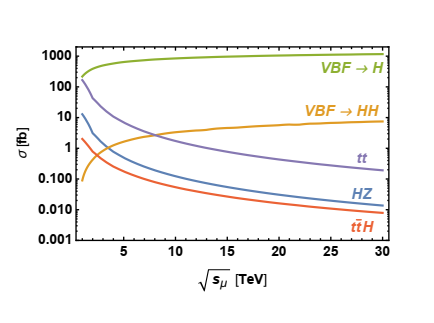 3
03/12/2020
Muon Collider - MAP Concept
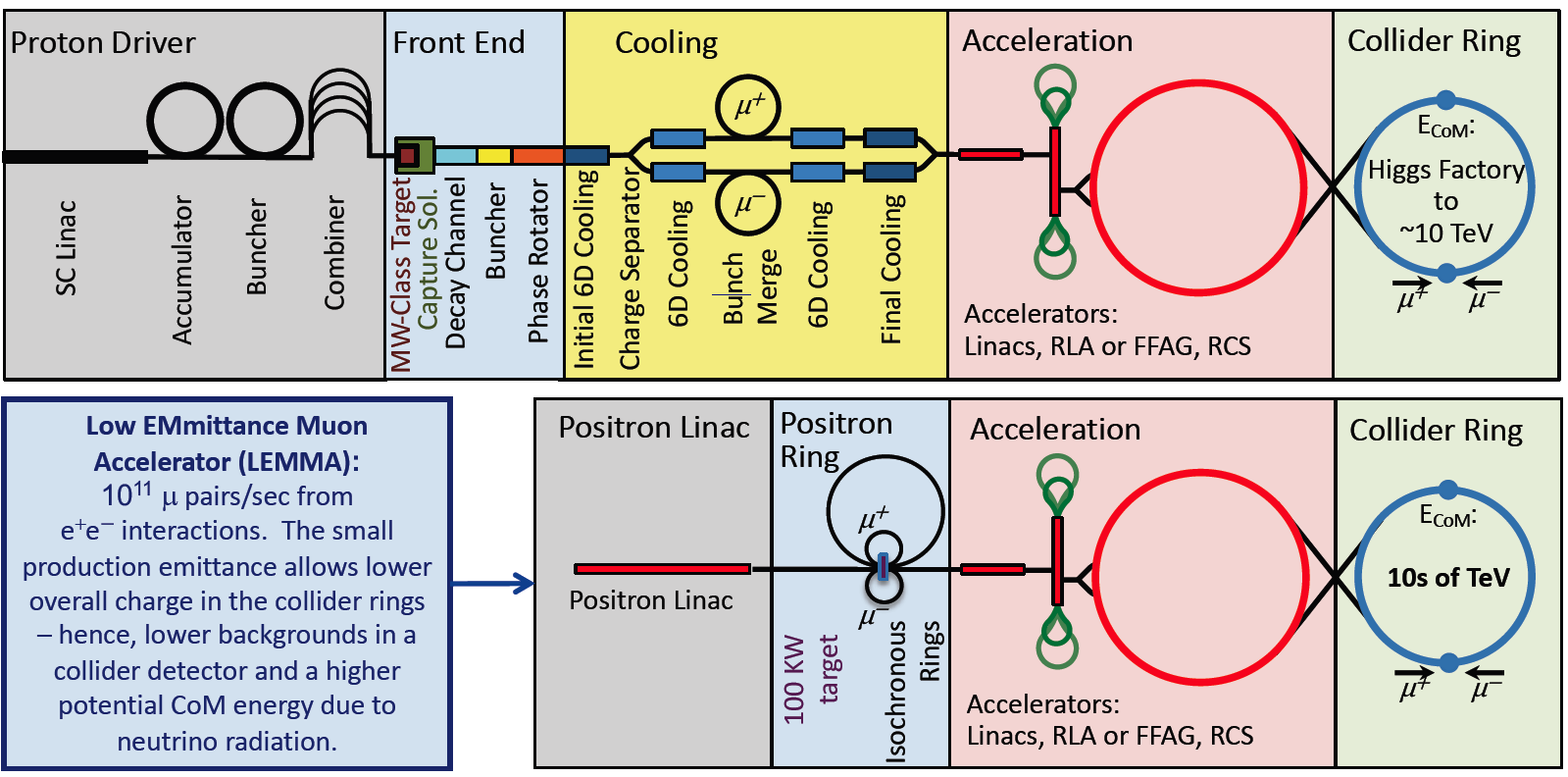  Collider R&D included in European Strategy Doument
An international collaboration on Muon Collider 
 MUST (MUon STudy)
3  10 14 TeV Collider
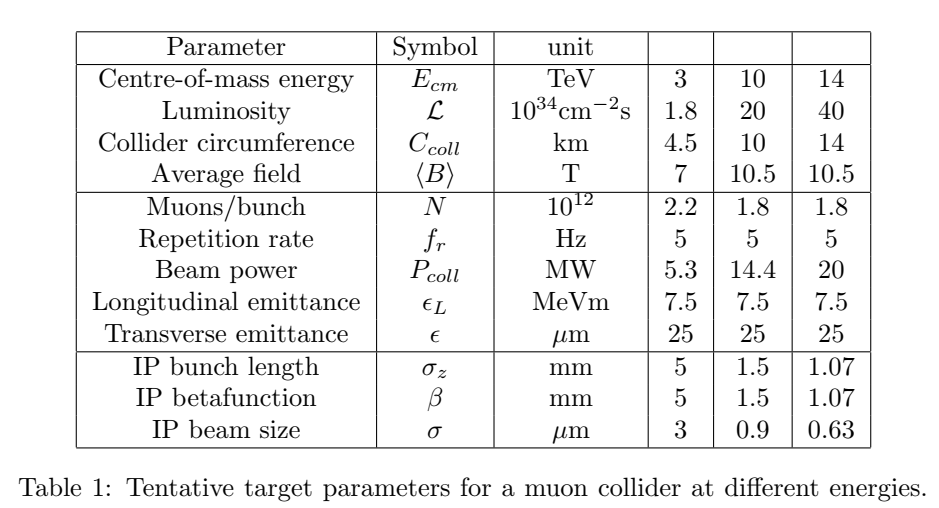 4
Site filler Accelerator
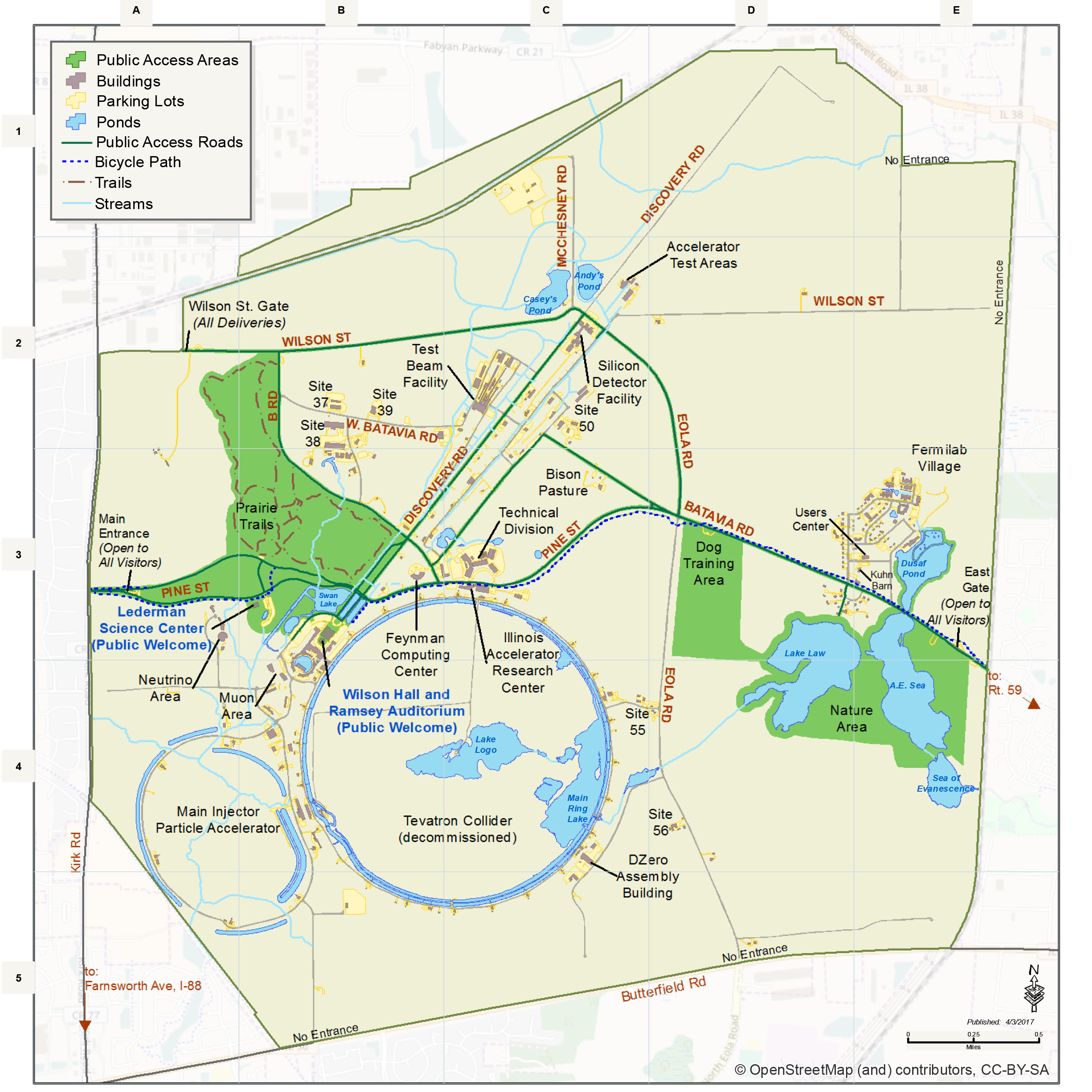 Largest 
Radius is ~2.65 km
~16.5 km Circumference 
~2/3 LHC

~RCS accelerator
If Bave= 3 T  E= 2.4 TeV
(Bmax = 8T, Bpulse =2T)

Doubled ?	 
Bave= 6.3 T  E= 5 TeV
(Bmax = 16T, Bpulse =4T)

10 TeV collider
Collider Ring ~10 km 
Bave = 10 T
 = 0.104 s
Accelerator Ring
Collider Ring
5
Sample collider lattice-
6 TeV (3x3) lattice – MAP 
Wang, Nosochkov, Cai and Palmer JINST 11, P09003
C=6.3 km (Bave= 10 T)
Max pole-tip fields 
15-20 T dipoles, 15 T quads
~16 T bending 
~isochronous


Extrapolate to 10 TeV
C10.5 km, R=1.67 km
Fits within Fermilab site

Accelerator is larger 
Includes rf, cycling elements
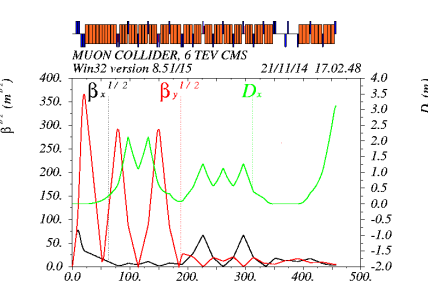 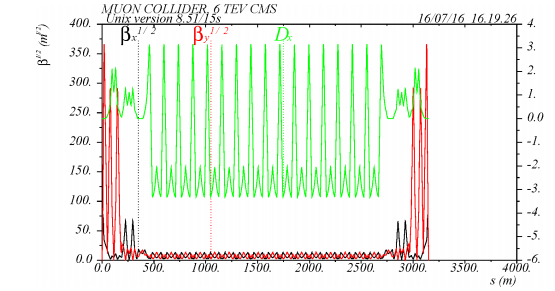 6
Acceleration methods
Linear Accelerator
5 TeV  > 100 km 

Race-track Recirculating Linac (RLA)
(like CEBAF)
Separate return transports 
 5-6 turns  ??
 cost/complexity of multiple turns

Rapid Cycling Synchrotron 
Btyp = ~1.5 T, 15- 60 Hz
Hybrid – High field + pulsed
Example:
Bmax=8T Bpulsed=2.0, f= 0.25 
3.5 / 0.5 T
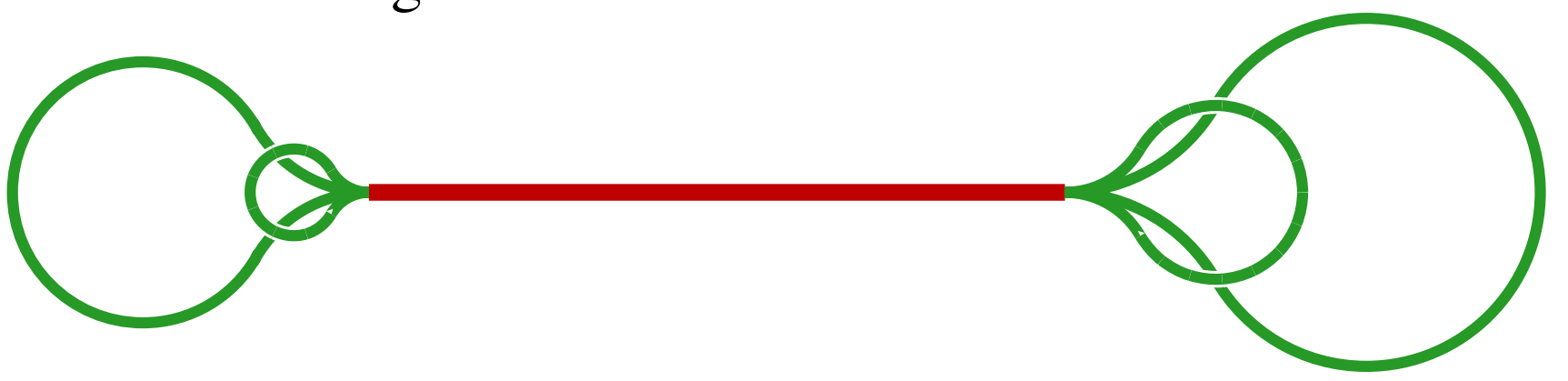 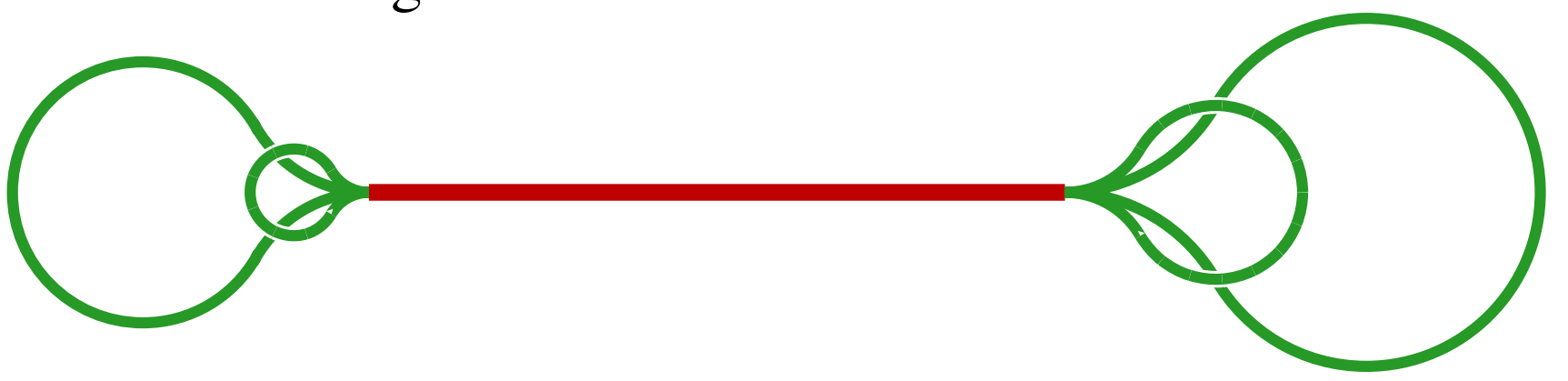 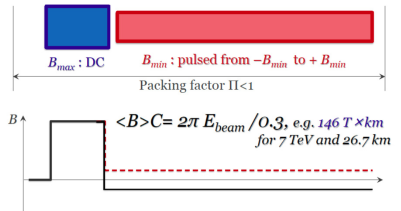 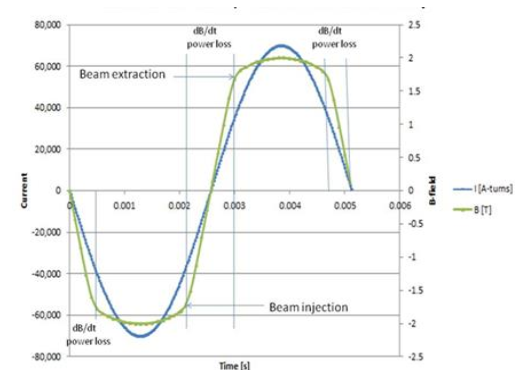 7
Bending, Accelerating fields:
Conventional (Ferric)
~ 2T
Superconducting –NbTi
Tevatron ~4 T
LHC ~8 T
Superconducting Nb3Sn
HL-LHC +  16T

HTS superconductor …
REBCO  40 T ?

Pulsed magnets 
2 T   4 T   ~200-600 T/s
12 T/s HTS  270 T/s
Piekarz et al. NIM A 943, 162490 (2019)
Piekarz et al. Fermilab-conf-21-695 (2021)
SRF accelerating fields
17 MV/m (650 MHz PIP-II)
30 MV/m (1300 MHz SLS-2)

Future upgrades
40  50 MV/m  80??

Pulsed rf – Cu  ??
50  100 MV /m
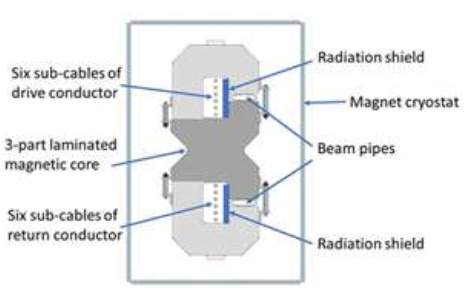 8
Acceleration to 5 TeV at Fermilab
0-65 GeV Linac + 10-turn RLA





65 GeV  5 TeV

RCS 1 – 65330 GeV  r=1km
Normal conducting: 0.31.55T

RCS 2 – 3301000 GeV r=1km
Hybrid 82  T 

RCS 3 – 1  5 TeV “site filler”
Hybrid 164 T
~6 GeV Recirculating Linac
650 MHz 
~10 turns to 65GeV
3 GeV Linac
650 MHz SRF
9
5 TeV with 2 T RCS components
Requires additional site-filler RCS ring
1->3.25 TeV 
19% 16 T magnets
3.25 5 TeV
37% 16 T magnets

~ 10 GV more rf
Decay losses higher
10
Hybrid RCS Acceleration
Sample Lattice
A. Garren and S. Berg
MAP-doc-4307 (2011)
750 GeV in Tevatron










Quadrupoles are ramped to keep tune constant
High-field fixed and low-field cycling magnets interleaved

Orbit through cycling magnet varies in acceleration 

Quadrupoles needed 
Fixed or ramped ?
Fixed fields probably not stable

Limited to ramping fields 
02 T ( or 04 T at pole tips)

Extra length for ramping quads must be included in lattice
25m
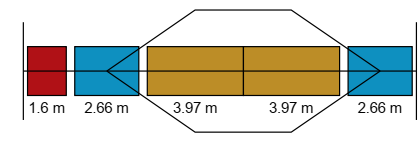 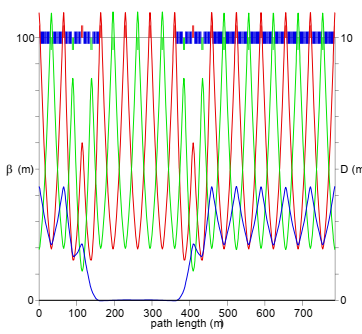 11
Fixed Field Accelerators
Fixed field alternating- gradient (FFA)
Scaling -> edge focusing
Constant tunes 
Non-scaling 
Crosses integer tunes

CBETA
~RLA with FFA arcs
Tests concept
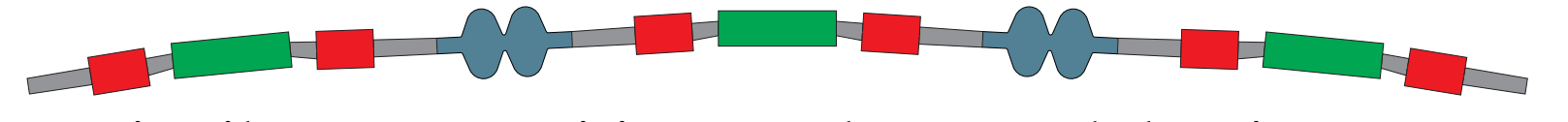 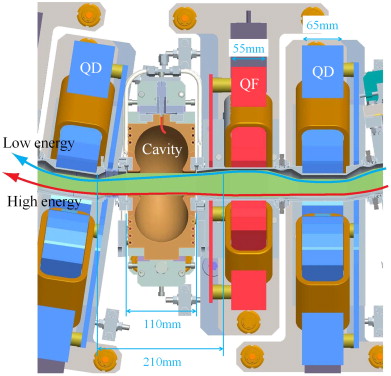 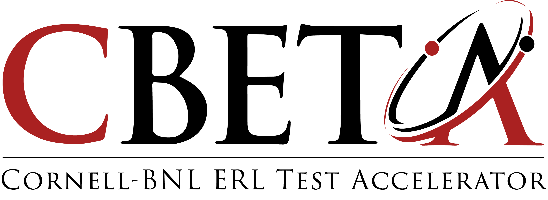 12
FFA acceleration
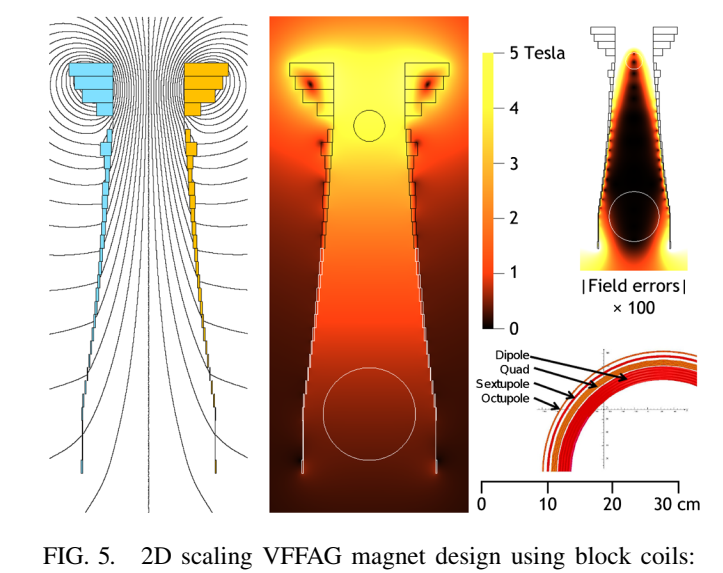 Vertical FFAG 
S.Brooks, PRSTAB 16, 084001 (2013)
~same circumference for all energies
More isochronous

Edge focusing

Scaling  non-scaling


Adaptable to muons ?
13
Site filler Accelerator
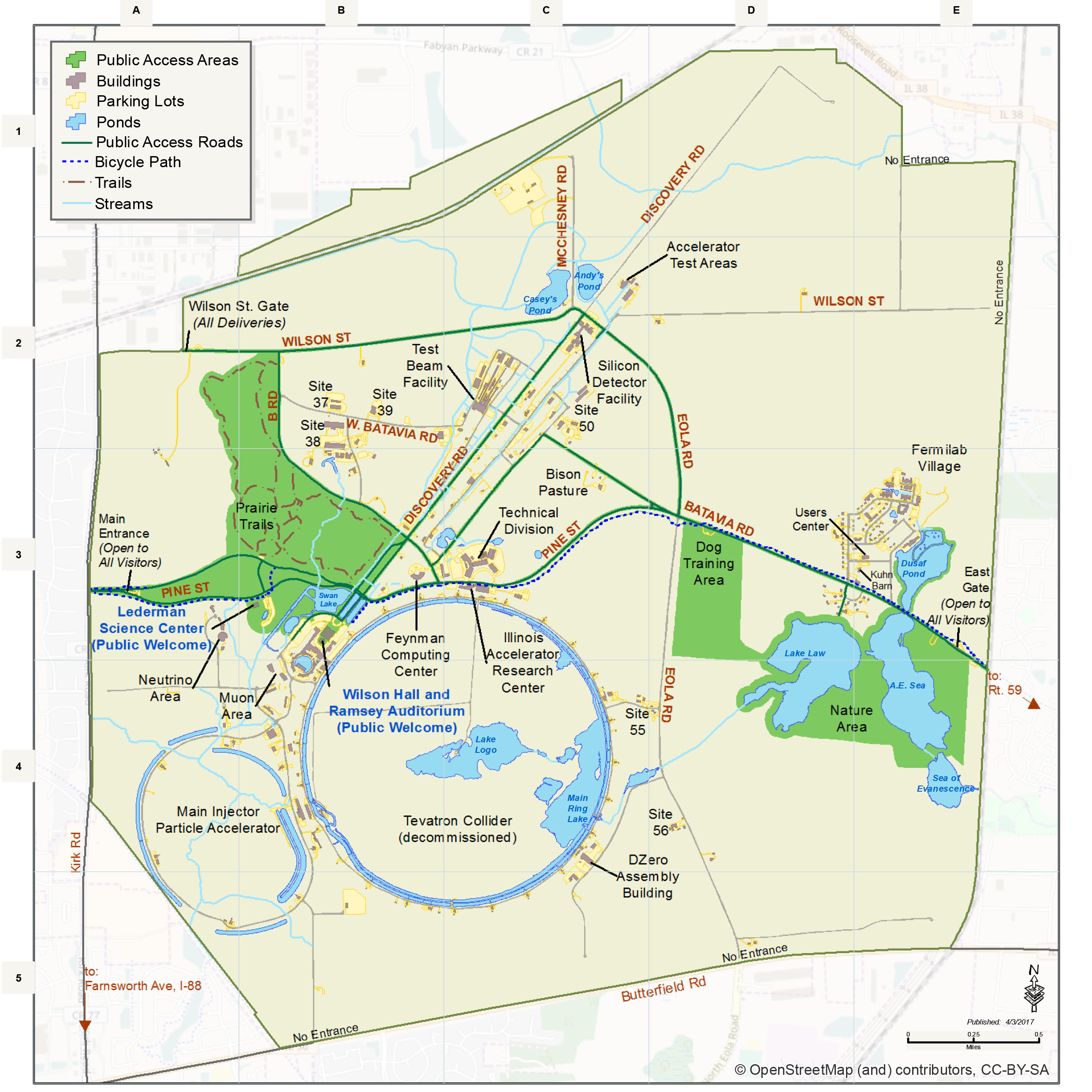 Proton Source  
PIP-IIItarget
 Cooling

Linac + RLA  65 GeV

RCS 1 and 2  1000 GeV
Tevatron-size

RCS 3     5 TeV
Site filler accelerator


10 TeV collider
Collider Ring ~10 km
Accelerator Ring
Collider Ring
Protons
Cooling
RCS 1-2
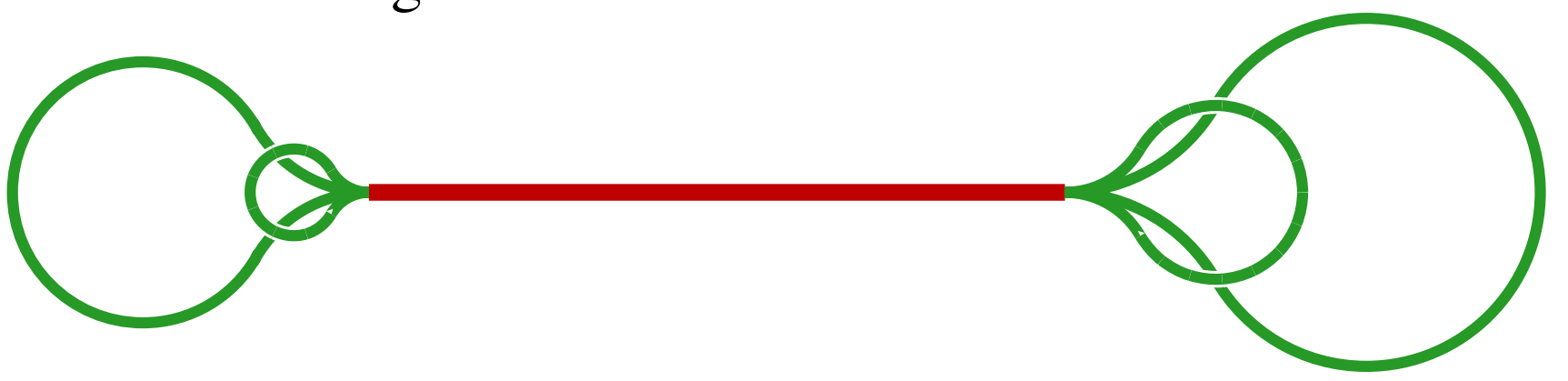 14
Costs ??
Affordable?
according to Shiltsev cost model (JINST 9 T07002 (2014)):




α 2B$ for civil construction, 
β  1, 2 or 10 B$ 
for NC, SC magnets or SRF
≈ 2B$ wall plug power

L=16, 60 GV rf, Ecm=10, P= ? MW
~1010.5 G$ ?
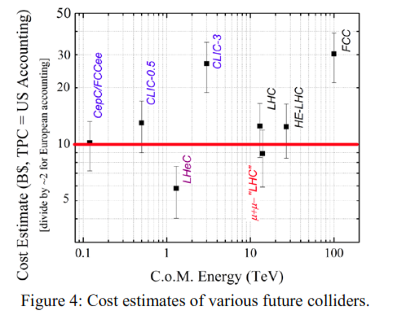 15
Summary
Fermilab site filler
Muon Collider up to ~10 TeV Collider is possible goal 
(5  5 TeV)
Requires ~16 T dipoles , in RCS scenarios
With rapid-cycling 2—4 T magnets
16
Thank you for your attention
17
~4 TeV (2 x 2) Muon Collider (~2005)
Muon Collider
2 TeV ring (~8T magnets)

RLA accelerator 
~18 turns
	2km linacs -50 GeV each  
	~30 MV/m rf 
	Arcs are ~8T magnets each
Not quite site filler	
Easily expand to 2.5x2.5 
(5 TeV)


Double gradients, Bmax
10 TeV  (5 x 5) – (16 T – 60 MV/m)
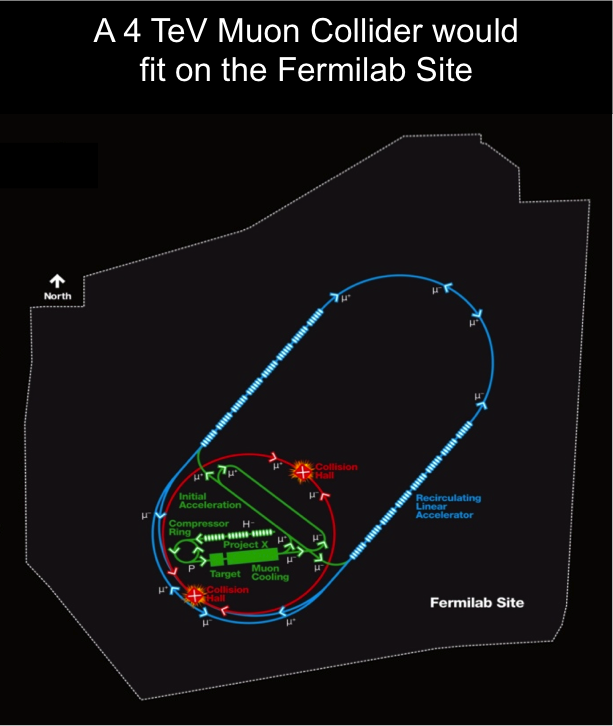 18